La Legge 3/2012 e la Legge Fallimentare.                                    Comparazione non analogica
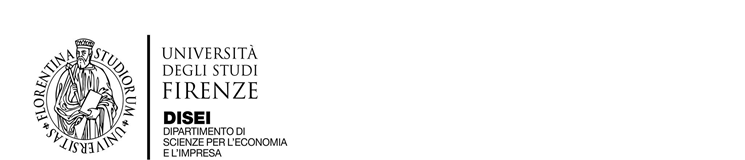 Le condizioni di equilibrio della gestione d’impresa



 Prof. Maria Lucetta Russotto – Università degli Studi di Firenze
Maria Lucetta Russotto
1
Condizione di partenza
L’impresa, per svolgere la sua funzione, deve durare nel tempo. E questa condizione è rispettata solo se è in grado si produrre redditi positivi tali da garantire l’equilibrio economico della gestione.
E che tali redditi generino flussi finanziati tali da assicurare l’equilibrio finanziario.
Maria Lucetta Russotto
2
L’equilibrio economico - EE
L’equilibrio economico si studia analizzando le relazioni che intercorrono fra i valori di ricavo e quelli di costo.
Maria Lucetta Russotto
3
Disequilibrio economico
- Ricavi < Costi
Se i ricavi sono inferiori ai costi, abbiamo un disequilibrio economico assoluto.
Ricavi= Costi
Se i ricavi sono uguali ai costi, abbiamo un disequilibrio economico relativo. Infatti viene trascurata la remunerazione del capitale di rischio, ovvero il capitale di proprietà del soggetto giuridico.
Maria Lucetta Russotto
4
Componenti della remunerazione del capitale di rischio
Il capitale di rischio è il capitale investito dal soggetto giuridico nell’impresa.
La remunerazione del capitale di rischio è data dalla remunerazione del puro capitale (ex. il valore che il SG ricaverebbe  investendo il capitale in modalità di sicura solvibilità quali i Titoli di Stato); dalla remunerazione del rischio operativo (ex. è più rischiosa un’impresa ove vi siano più costi fissi); dalla remunerazione del rischio finanziario (che dipende dalla propensione dell’impresa  a finanziare gli investimenti con capitale proprio o di terzi)
Maria Lucetta Russotto
5
Equilibrio economico oggettivo
Ricavi = Costi + remunerazione del puro capitale + remunerazione del rischio
N.B. – I costi della remunerazione del puro capitale e del rischio sono Oneri Figurativi.
Quindi: Il costo del capitale è il rendimento che detto capitale dovrebbe fruttare per remunerare il puro impiego del denaro e il rischio dell’investitore.
- Ricavi = costi + oneri figurativi
Maria Lucetta Russotto
6
Equilibrio economico soggettivo
Perché un investitore ritenga appetibile l’investimento in un’impresa è necessario che l’equilibrio economico offra qualcosa in più.  
Avremo quindi:
Ricavi = costi + oneri figurativi + sovrareddito
Dove il sovrareddito o extra-profitto è il surplus di guadagno la cui entità e congruità dipendono dai desideri e dalle aspettative soggettive di ogni individuo.
Maria Lucetta Russotto
7
Le differenti situazioni di equilibrio economico
Ricavi< Costi   Squilibrio economico assoluto
Ricavi < Costi + oneri figurativi Squilibrio ec. Relativo
Ricavi = Costi + oneri figurativi Equilibrio ec. Oggettivo
Ricavi > Costi + oneri figurativi Equilibrio ec. Soggettivo
Maria Lucetta Russotto
8
ROE
ROE ovvero Return On Equity è il tasso di remunerazione ed è dato dal rapporto fra reddito netto e capitale netto.

Per avere la certezza dell’equilibrio economico dell’impresa dovremo poi  mettere il ROE a confronto con il costo del capitale di rischio.
Maria Lucetta Russotto
9
Il KE
Il KE è il tasso di redditività minima attesa da rapportare al ROE. 
Come si calcola il KE.
Prima si calcolano gli elementi che ne fanno parte:
Rf = Risk-free = Tasso di rendimento dei titoli di Stato.
Rm = Rendimento medio del mercato azionario.
Rp = Rendimento eccedente dato da Rm-Rf.
β = condizioni di rischio proprie della singola impresa.

Ke = Rf + Beta x (Rm-Rf)
Maria Lucetta Russotto
10
Punto di pareggio
Il punto di pareggio è  il volume di produzione e vendita critico, ossia il volume al di sotto del quale l’impresa è in perdita e al di sopra del quale consegue un utile.
La formula per calcolarlo è:
q = quantità
pu = prezzo unitario
cf = costi fissi
cvu = costo variabile medio unitario 
q x pu = cf + cvu x q
Da cui 
q = cf /(pu-cvu)
Maria Lucetta Russotto
11
BEP
I valori impiegati nel calcolo del punto di pareggio sono valori relativi all’area operativa della gestione: costi operativi, utile operativo.
Il volume di produzione necessario per avere un utile soddisfacente è:
q = (utile desiderato + cf)/ (pu – cvu)
Maria Lucetta Russotto
12
Fatturato di pareggio
Utilizzando anche i ricavi di vendita abbiamo:
 fatturato di pareggio = cf/ 	1- (cv/fatturato effettivo)	
Con cv = costo variabile totale
Conoscere il fatturato di pareggio aiuta a misurare il margine di sicurezza, ossia quanto percentualmente i ricavi di vendita si possono ridurre prima di entrare nell’area perdita. Maggiore è il margine di sicurezza, minore è il rischio che l’impresa corre di subire una perdita a causa di una contrazione delle proprie vendite.
Margine di sicurezza = (fatturato effettivo-fatturato di pareggio)/ fatturato effettivo
Maria Lucetta Russotto
13
Il margine di sicurezza
Il margine di sicurezza dipende dalla struttura dei costi, ossia dalla ripartizione dei costi operativi fra fissi e variabili. 
Più rigida è la struttura dei costi cioè maggiore è il peso dei costi fissi, più volatile si presenta la redditività aziendale, ossia piccole riduzioni dei volumi di produzione e vendita danno luogo a forti variazioni di reddito.
Maria Lucetta Russotto
14
Break even analysis - BEA
La break even analysis (o analisi del punto di equilibrio) consiste nella determinazione matematica o grafica dell’ammontare delle vendite in cui i costi totali (CT) eguagliano i ricavi totali (RT).
A tale quantità di merci vendute non vengono conseguiti dunque né profitti né perdite. Il punto di equilibrio si fonda sulla distinzione fra Costi fissi e Costi variabili, dove i primi rimangono costanti al variare della quantità venduta, mentre i secondi sono proporzionali al numero dei prodotto immessi sul mercato.
Maria Lucetta Russotto
15
BEA
Maria Lucetta Russotto
16
BEP
Maria Lucetta Russotto
17
BEA e budget
La BEA trova impiego nella formazione del budget in quanto l’analisi del punto di pareggio, permettendo di unire prezzi, quantità e costi e di verificare il loro effetto sulla redditività aziendale, offre elementi preziosi per programmare gli obiettivi da realizzare nel periodo di buget, in termini di volume e prezzi di vendita da una parte e volume e prezzi di produzione dall’altra.
Maria Lucetta Russotto
18